Collisions in 1D
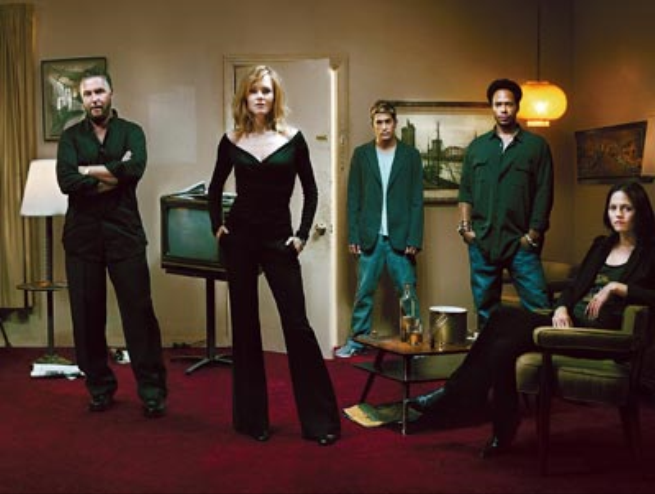 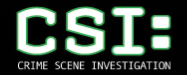 Lesson 3
Objectives
explain, qualitatively, that momentum is conserved in an isolated system.
explain, quantitatively, that momentum is conserved in one and two-dimensional interactions in an isolated system
define, compare and contrast elastic and inelastic collisions, using quantitative examples, in terms of conservation of kinetic energy.
Diploma Question Alert!
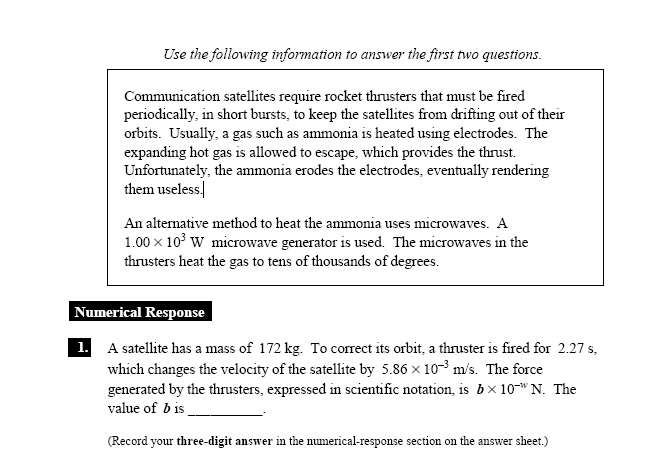 Diploma Question Alert!
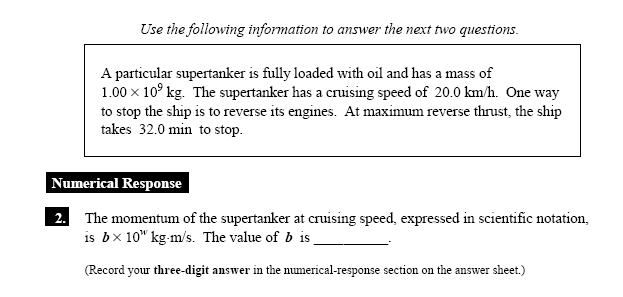 Diploma Question Alert!
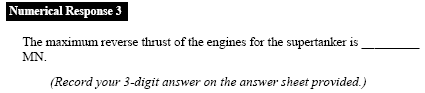 Momentum is Conserved in an Isolated System
Isolated System: does not allow matter or energy to pass in or out.
This means that:



This is a conservation law, just like matter, energy, charge...
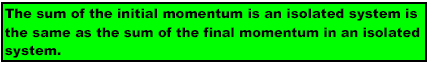 Conservation of Momentum
Conservation of momentum can be written mathematically as:



where
Σ is the greek symbol sigma and means "the sum of".
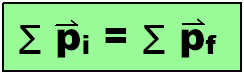 This allows us to examine a very special type of situation in physics: the collision.
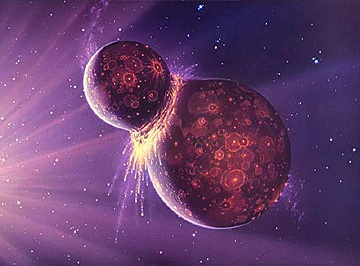 Collisions
There are two types of collisions we study:

	1. Elastic Collision: objects collide and bounce back without deforming, there is no energy lost. (ex: pool balls colliding).

 	2. Inelastic Collision: objects collide but deform in some way, losing energy (ex: a volleyball hitting the floor). Objects bounce back less or not at all (hit and stick).
1D Collision Example
A 0.25 kg volleyball is flying west at 2.0 m/s when it strikes a stationary 0.58 kg basketball dead centre. The volleyball rebounds east at 0.79 m/s. what will be the velocity of the basketball immediately after impact?
Step 1: Make a free-body diagram.
Step 2: Write the conservation statement.




Step 3: plug and chug (mind your negatives!)
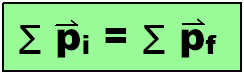 Example
A 125 kg bighorn ram butts heads with a younger 122 kg ram during mating season. The older ram is rushing north at 8.50 m/s immediately before collision, and bounces back at 0.11 m/s [S]. If the younger ram moves at 0.22 m/s [N] immediately after collision, what was its velocity just before impact?
Question: was this collision elastic or inelastic?
If the collision was elastic, then there will be a conservation of energy.
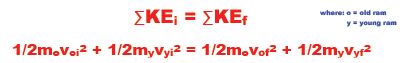 Hit and Stick Example
A 1100 kg car traveling at 25 km/h [E] collides with a 1300 kg car traveling at 15 km/h [W]. After collision, the two cars stick together. What is the velocity of the cars after impact?
Explosion Example
A pizza pop of mass 250 g is initially at rest. If it is heated and explodes into two chunks, one with mass 100 g moving at 3.0 m/s left and the other with mass 150 g moving right, what is the velocity of the second chunk?
Example
A 0.050 kg bullet is fired from a 5.0 kg gun. If the velocity of the bullet is 275 m/s, what is the recoil velocity of the gun?
Ballistics Pendulum example:
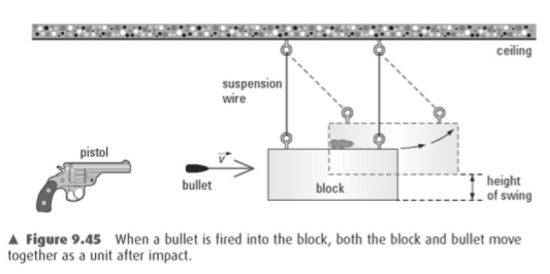 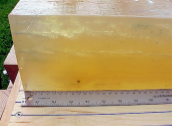 Today, ballistics gel is used to
determine velocities of
projectiles like bullets.
Example con’t.
A 2.59 g bullet strikes a stationary 1.00 kg ballistic pendulum, causing the pendulum to swing up to 5.20 cm from its initial position. What was the speed of the bullet immediately before impact?
Step 1: Use conservation of energy to determine velocity of the block-bullet system.



Step 2: Use conservation of momentum to find the velocity of the bullet before impact.
Diploma Question Alert!
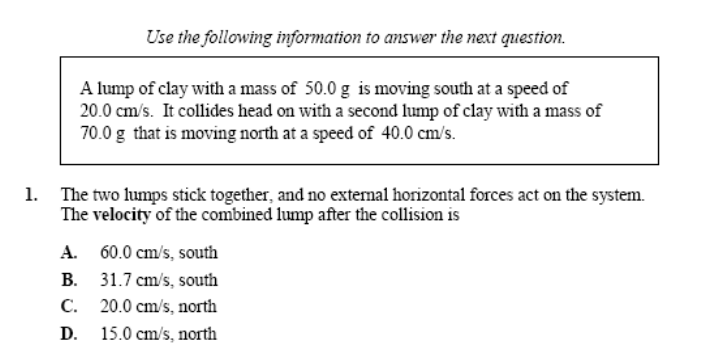 Diploma Question Alert!
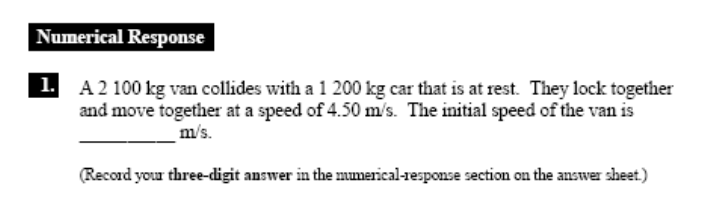 Diploma Question Alert!
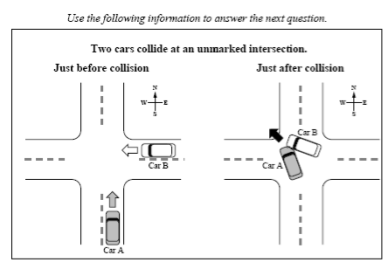